דיווח יחידים ומיסוי הכנסות מחו"ל
הרצאה ללשכת יועצי המס – 23.07.2019
הקלות במסנדב שגיא, עו"ד (רו"ח)
מרצה: גיא חן, עו"ד (רו"ח)
שגיא ושות', משרד עו"ד
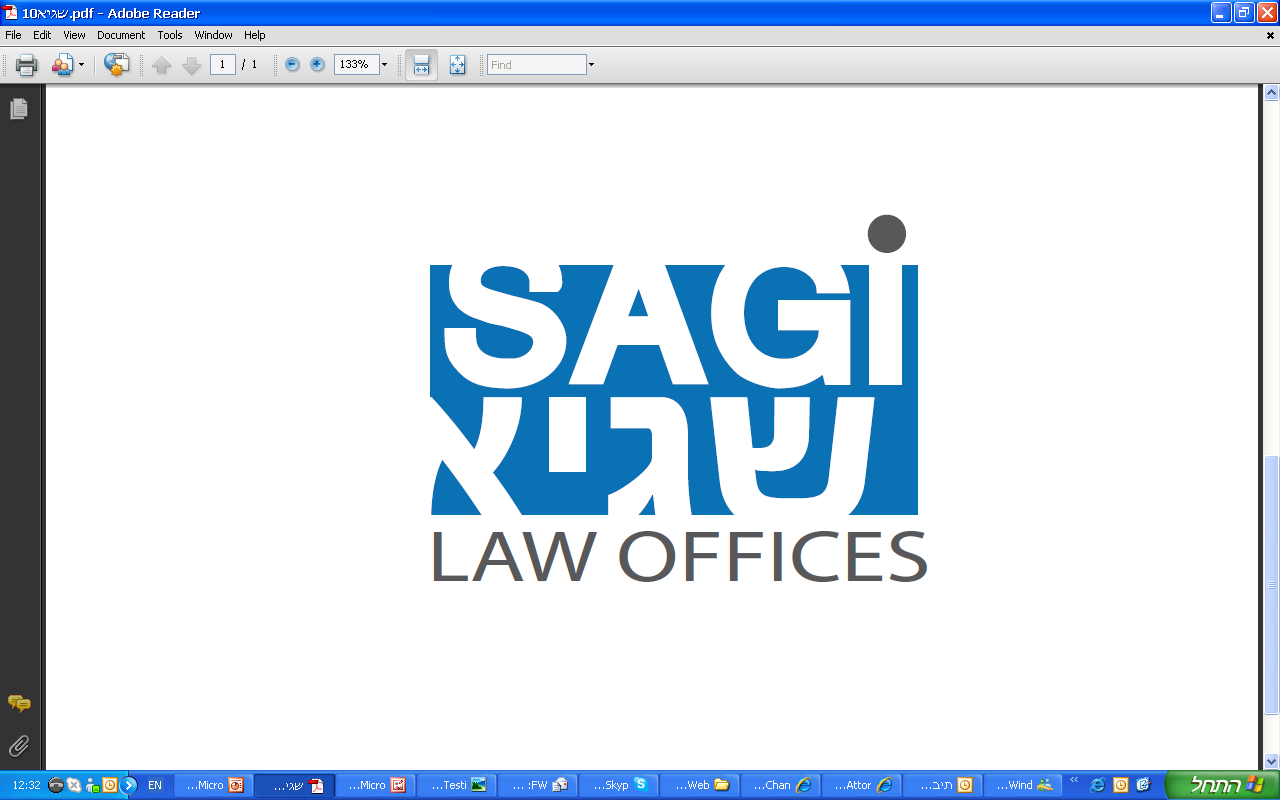 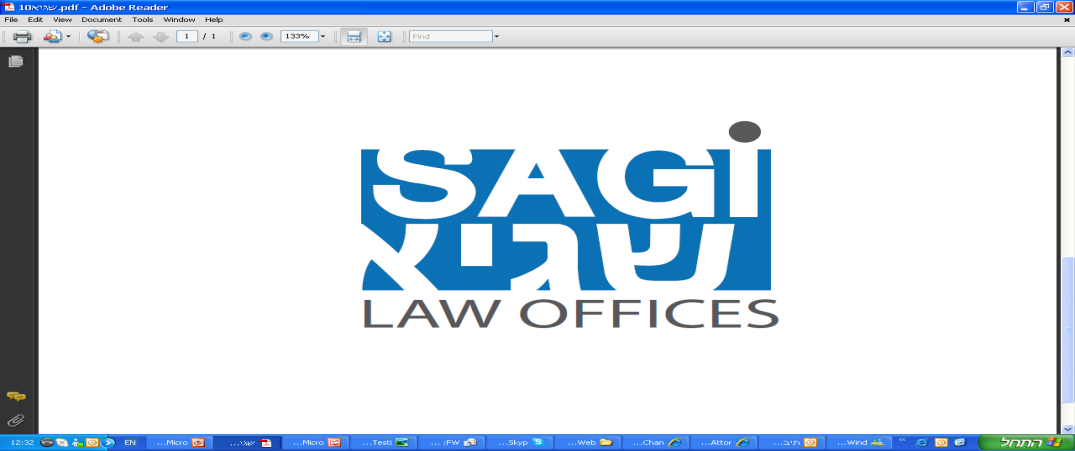 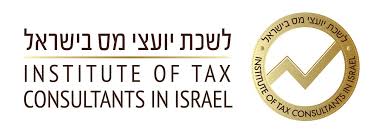 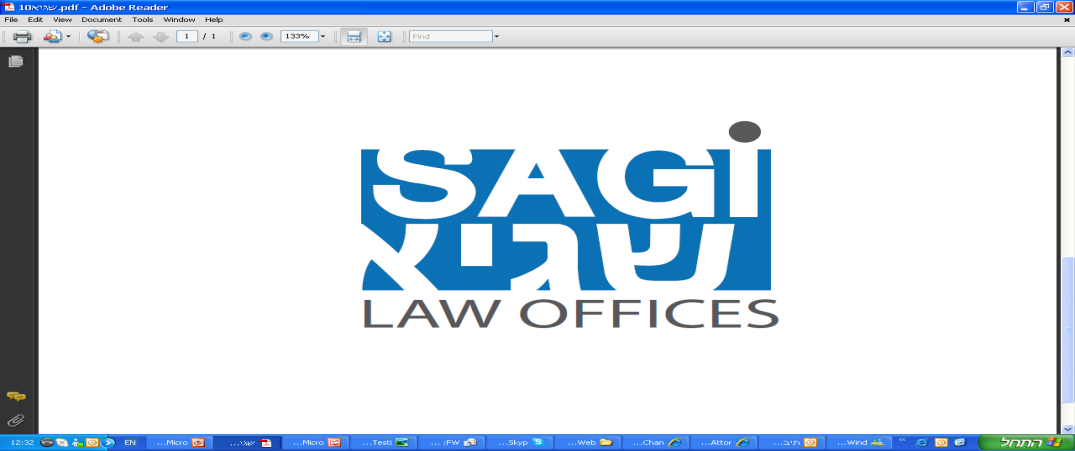 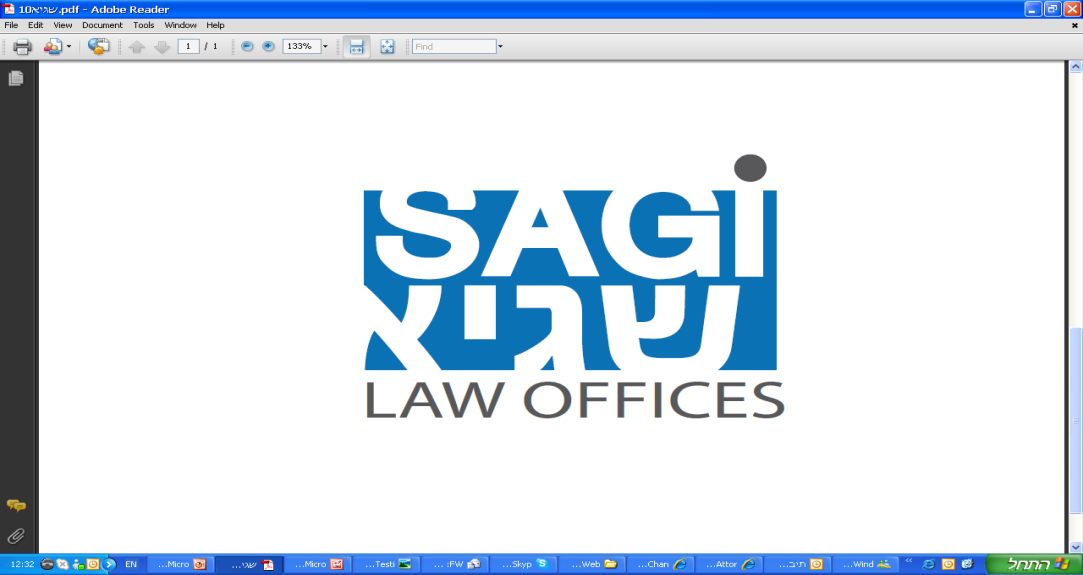 1
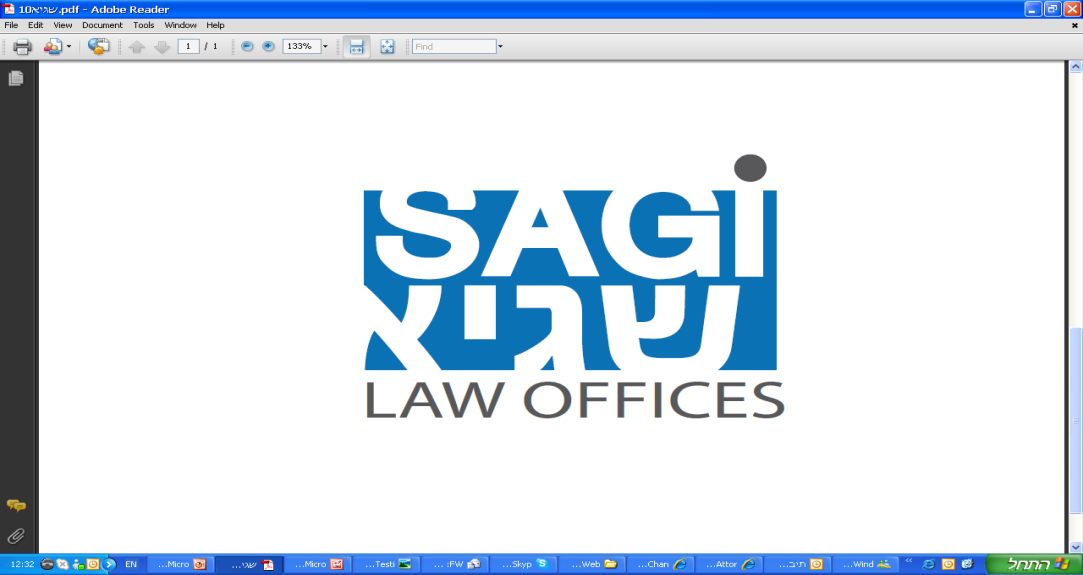 נושאי ההרצאה
מיסוי הכנסות מחו"ל - רקע כללי
שיעורי המס על הכנסות מחו"ל
מיסוי שכר בגין עבודה בחו"ל
מיסוי חברות L.L.C
כללי קיזוז הפסדים שנוצרו בחו"ל בדו"ח השנתי 
כללי זיכוי מס זר בדו"ח השנתי
הנחיות להגשת טופס  150- החזקה בחברה זרה; טופס 1213 - הודעה על תכנון מס חייב בדיווח; וטופס 1323 - נספח ד' לדוח השנתי
2
מיסוי הכנסות מחו"ל -
רקע כללי
3
רקע כללי
שיטת המיסוי בישראל הינה שיטת מיסוי פרסונאלית, דהיינו הכנסות בחו"ל של תושב ישראל מכל המקורות שבפקודת מס הכנסה [נוסח חדש] התשכ"א-1961 (להלן: "הפקודה") חייבות במס בישראל.
עם זאת קיימת חשיבות רבה לסיווג מקום הפקת ההכנסה בארץ או בחו"ל, לעניין קיזוז הפסדים, זיכוי ממס זר, חובת ניכוי במקור ועוד.
הסיווג נבחן בהתאם להוראות סעיף 4א לפקודה ובהתאם לאמנות המס הקיימות לישראל עם מדינות אחרות.
4
מקום הפקת ההכנסה - סעיף 4א
סעיף 4א לפקודה מסדיר את מקום הפקת ההכנסה פירותית - בארץ או בחו"ל.
בהתאמה, סעיף 89(ב)(3) מסדיר את מקום הפקת רווח הון ממכירת נכסים או מניות.
5
מקום הפקת ההכנסה - סעיף 4א
מקום הפקת הכנסות אקטיביות
עסק או עסקת אקראי - מקום ביצוע הפעילות
משלח יד - מקום ביצוע השירות
הכנסת עבודה - מקום ביצוע העבודה

מקום הפקת הכנסות פאסיביות
דמי שכירות - מקום השימוש בנכס
ריבית ודמי ניכיון - מקום מושבו של המשלם
דיבידנד - מקום מושבה של החברה המשלמת
6
שיעורי המס על הכנסות מחו"ל
7
סוגי הכנסות מחו"ל
הכנסות אקטיביות
שכר עבודה
הכנסה מעסק
חברת משלח יד זרה (חמי"ז)
הכנסות פאסיביות
הכנסות ריבית 
הכנסות מקבלת דיבידנד
רווחי הון ממכירת נכסים או מניות
הכנסות מדמי שכירות
חברה נשלטת זרה (חנ"ז)
8
שיעורי המס על הכנסות אקטיביותשכר עבודה - מעסיק זר
שיעור המס על שכר עבודה בחו"ל - עבודה אצל מעסיק זר
יחיד המפיק שכר עבודה מעבודתו אצל חברה זרה בחו"ל ימוסה לפי שיעור המס השולי שלו, תוך מתן זיכוי מס זר בגין המס ששולם במדינה משלמת המשכורת (ראה בהמשך כללי זיכוי מס זר).
ראה הרחבה בהמשך לגבי שכר עבודה המופקת בחו"ל.
9
שיעורי המס על הכנסות אקטיביותעסק בחו"ל
שיעור המס על הכנסות מעסק בחו"ל
הכנסה חייבת מהפעלת עסק בחו"ל תמוסה לפי שיעור המס השולי של היחיד, תוך מתן זיכוי מס זר בגין המס ששולם במדינה בה מתקיימת הפעילות העסקית.
לצורך חישוב הרווחים, ינוכו הוצאות עסקיות, ויקוזזו הפסדים עסקיים, לרבות ניכוי הוצאות לינה והוצאות נסיעות לחו"ל בהתאם לתקרות הקיימות בתקנות מס הכנסה (ניכוי הוצאות מסויימות), תשל"ב-1972.
10
שיעורי המס על הכנסות אקטיביותחברת משלח יד (חמי"ז)
חברת משלח יד זרה (חמי"ז)
מנגנון מס זה נועד להתמודד עם תכנון מס של יחידים המבצעים פעולות משלח יד בחו"ל (מתן ייעוץ, פרסום, עריכת דין, ניהול, ראיית חשבון וכדומה), באמצעות חברות זרות ובכך נמנעים מתשלום מס חברות בישראל. מצ"ב קישור לצו מס הכנסה (קביעת משלח יד מיוחד), התשס"ג - 2003 המונה רשימה סגורה של פעולות המוגדרות כמשלח יד.
לפי הוראות הפקודה, בעלי שליטה תושבי ישראל המחזיקים יחד בשיעור של 75% או יותר בחברת משלח יד זרה, ימוסו בשלב הראשון על רווחיהם בחברה כאילו חולקו כדיבידנד כבר בעת היווצרות הרווחים (דיבידנד רעיוני). שיעור המס שיחול על הדיבידנד הרעיוני היא יהא מס חברות.
בשלב השני - בעת חלוקת דיבידנד בפועל, ימוסו בעלי המניות בשיעור מס החל על דיבידנד (25% או 30% כתלות בשיעור האחזקה).
11
שיעורי המס על הכנסות פאסיביות
שיעור המס על הכנסות ריבית
הכנסות ריבית על הלוואה הצמודה במלואה למדד או לשער החליפין (לדוגמא הלוואה דולרית) - שיעור מס של 25%. במקרה זה - הפרשי הצמדה יהיו פטורים ממס בידי היחיד.
הכנסות ריבית על הלוואה לא צמודה או צמודה חלקית (לדוגמא הלוואה שקלית לא צמודה) - שיעור מס של 15%. במקרה זה ההכנסה ברוטו (ריבית והפרשי הצמדה) תחוייב ב- 15% מס.
שיעור המס על קבלת דיבידנד 
בעל מניות לא מהותי (המחזיק פחות מ- 10% מאמצעי השליטה בחברה) - שיעור מס של 25%.
בעל מניות מהותי - שיעור מס של 30%.
והכל, בתוספת מס יסף של 3% על ההכנסה החייבת העולה על 649,560 ש"ח בשנת 2019 (641,880 ש"ח בשנת 2018).
12
שיעורי המס על הכנסות פאסיביות
הכנסות מרווח הון
רווח הון ממכירת נכסים או מניות בידי בעל מניות לא מהותי - שיעור מס של 25%.
מכירת מניות על ידי בעל מניות המחזיק מעל 10% מאחד מאמצעי השליטה בחברה - שיעור מס של 30%.
13
שיעורי המס על הכנסות פאסיביות
הכנסות שכירות מהשכרת מקרקעין בחו"ל
קיימת בחירה בין שתי חלופות מס על הכנסות מהשכרת מקרקעין בחו"ל (כל שנה ניתן לבחור במסלול המיטבי): 
מס בשיעור 15% על מחזור ההכנסה בניכוי פחת - במסלול זה המס הינו סופי ללא זכאות לקיזוז הפסדים או קבלת זיכוי ממס זר (סעיף 122א).
אין אפשרות לבחירה במסלול זה כאשר מדובר בהכנסות שכירות העולות כדי עסק. 
מס שולי בהתאם למדרגות המס של היחיד - מס על ההכנסה החייבת לאחר ניכוי הוצאות וקיזוז הפסדים. באפשרות זו יינתן זיכוי בגין המס הזר ששולם (סעיף 121).
14
השוואה בין חלופות המס של הכנסה מהשכרת מקרקעין בחו"ל
15
שיעורי המס על הכנסות פאסיביות חברה נשלטת זרה
מנגנון החנ"ז ממסה חברות זרות המוחזקות על ידי תושבי ישראל, בשיעור של מעל 50% ואשר מרבית הכנסותיהן או רווחיהן הינן פאסיביות. 
הכנסה פסיבית - הכנסה מרווח הון, דיבידנד, מריבית, מהפרשי הצמדה, מדמי שכירות או תמלוגים, שאינה הכנסה מעסק או ממשלח יד. 
בהתאם להוראות סעיף 75ב לפקודה, בעלי השליטה יחויבו בתשלום "דיבידנד רעיוני" על רווחי החנ"ז. דהיינו, בעל השליטה מחויב לשלם מס דיבידנד בישראל בשיעור של כ-30%, ללא תלות בחלוקת רווחי החברה הזרה בפועל.
יודגש כי ההוראה חלה רק על חברות ששיעור המס בגין הכנסתן הפסיבית במדינה הזרה אינו עולה על 15%.
16
סיווג חברות המפיקות הכנסות מחוץ לישראל
17
מיסוי שכר בגין עבודה בחו"ל
18
שיעורי המס על הכנסות אקטיביותמיסוי שכר בגין עבודה בחו"ל
קיימות שתי חלופות דיווח ליחידים המפיקים שכר בגין עבודה בחו"ל 
חלופה א' - היחיד נשאר תושב ישראל
חלופה זו מתפצלת לשני המצבים הבאים:
עבודה בחו"ל מטעם מעסיק זר - 
במידה והיחיד בוחר שלא לנתק את תושבותו מישראל הרי שהוא ידווח על הכנסתו בישראל וימוסה לפי שיעור המס השולי שלו, תוך מתן זיכוי מס זר בגין המס ששולם במדינה משלמת המשכורת (ראה לעיל שקופית מס' 9).
19
שיעורי המס על הכנסות אקטיביותמיסוי שכר בגין עבודה בחו"ל
קיימות שתי חלופות דיווח ליחידים המפיקים שכר בגין עבודה בחו"ל 
חלופה א' - היחיד נשאר תושב ישראל - המשך
עבודה בחו"ל מטעם מעסיק ישראלי -
בהתאם להוראות כללי מס הכנסה (בעלי הכנסה מעבודה בחוץ לארץ), התשמ"ב - 1982 עובדים שנשלחו לעבודה בחו"ל מטעם מעסיק ישראלי העומד בתנאים מסוימים (לרוב מדובר בגופים בטחוניים) יוענקו להם הטבות מס בדרך של ניכוי הוצאות בגין דיור, טיפול רפואי וחינוך והחזר הוצאות נסיעה של ביקורים בישראל.
מדובר בעובד ישראלי שנשלח לעבוד בחו"ל לתקופה העולה על 8 חודשים.
העובד יהיה זכאי למדרגות מס ונקודות זיכוי הזהים לאלו של עובד בישראל.
20
שיעורי המס על הכנסות אקטיביותמיסוי שכר בגין עבודה בחו"ל
חלופה ב' - היחיד מנתק את תושבתו מישראל
במידה והיחיד בוחר לנתק את תושבותו מישראל הרי שבהתאם לתיקון 223 לפקודה (אשר תוקפו החל מדוחות שנת 2016) יש לבחון האם מתקיימת לגביו מבחן חזקת הימים שבהגדרת “תושב ישראל” שבסעיף 1 לפקודת מס הכנסה (ראה בהמשך). במידה וכן, על היחיד להגיש עד לתום חודש מאי שבשנה העוקבת שלאחר הגירתו את ישראל "דוח ניתוק תושבות". 
בסעיף 1 לפקודה, נקבעו חזקות כמותיות אשר קושרות בין מספר ימי השהייה של יחיד בישראל לבין מרכז חייו. כך נקבע, שיחיד הינו תושב ישראל בשנת מס מסוימת אם שהה בה את אחת התקופות המנויות להלן:
אם שהה בישראל בשנת המס 183 ימים או יותר, או;
אם שהה בישראל בשנת המס 30 ימים או יותר, וסך כל תקופת שהייתו בישראל בשנת המס ובשנתיים שקדמו לה הוא 425 ימים או יותר.
21
שיעורי המס על הכנסות אקטיביותמיסוי שכר בגין עבודה בחו"ל
חלופה ב' - היחיד מנתק את תושבתו מישראל - המשך
דוח הניתוק יכלול את שלושת המרכיבים דלהלן:
דוח 1301 - שינוי זה הינו מהותי ביותר ומטיל לראשונה על ישראלים שעשו הגירה או רילוקיישן לחו”ל, חובה להגיש דוח 1301 גם אם אין להם חובת הגשת דוחות מכח דין אחר.
טופס 1348 - שאלון מס הכנסה לבחינת תושבות של יחידים (מצ"ב קישור לטופס).
מסמך משפטי המוכיח כי היחיד תושב חוץ - המסמך יכלול את כלל הטענות והעובדות המשפטיות בגינן היחיד סבור כי אינו נחשב כתושב לצרכי מס בישראל. לדוח זה יש לצרף מסמכים מאמתים ותומכים.
יודגש כי אי הגשת דוח ניתוק תושבות מהווה עבירה פלילית.
22
מיסוי חברותL.L.C 
(Limited Liability Company)
23
סוגיות במיסוי בינלאומיL.L.C - כללי
ה- L.L.C הינו גוף משפטי הקיים במדינות השונות בארה"ב ובדומה לחברה בע"מ.
מדובר בישות משפטית נפרדת.
החברים מחזיקים בתעודת חברות ולא מניות - "מעין שותפות".
בארה"ב ה- L.L.C ימוסה כישות שקופה, בדומה לחברה משפחתית וחברת בית בישראל. כלומר, בארה"ב חבות המס תוטל על בעל המניות המחזיק ב- L.L.C אשר יחויב בהגשת דו"ח שנתי בה.
24
סוגיות במיסוי בינלאומיL.L.C  - הדין הישראלי
לפי דיני המס בישראל ה- L.L.C מוגדרת כחברה אטומה כמו כל חברה אחרת.
משכך, נוצרת בעיית כפל מס - בארה"ב ההכנסות ותשלומי המס מיוחסים לבעל המניות ואילו בישראל הם מיוחסים ל- L.L.C כמס חברות.
לכן, כברירת מחדל, רשויות המס בישראל מסווגות את ההכנסה מה- L.L.C בידי היחיד כחלוקת דיבידנד ללא מתן זיכוי בגין המס הזר ששילם היחיד בארה"ב (מפני שלשיטת רשויות המס בישראל, מדובר במס חברות).
25
סוגיות במיסוי בינלאומיL.L.C - הדין הישראלי
הפתרון:
הפעלת חוזר מס הכנסה (5/2004) המאפשר לבעלי מניות להשקיף את ה- L.L.C לגבי הזיכוי ממס זר.
בחירה בהשקפת L.L.C יעשה באמצעות דיווח בטופס 150 הראשון שיוגש לאחר רכישת המניות של ה- L.L.C בידי בעל המניות (ראו הנחיות בסוף המצגת).

הערה - לאחר בחירה בהשקפת L.L.C לא ניתן לחזור ו"לאטום" את החברה.
26
סוגיות במיסוי בינלאומיL.L.C - שקופה
השקפת L.L.C - דגשים
לאחר ההשקפה היחיד יכול לקזז את המס שישלם בארה"ב מהמס אותו ישלם בישראל.
מועד חבות המס מתרחש בעת היווצרות הרווחים ב- L.L.C ללא תלות במשיכת הכספים בפועל על ידי היחיד.
יש להתאים את הרווח של ה- L.L.C לדיני המס בישראל, לדוגמא התאמת שיעור הפחת על פי תקנות הפחת (תקנות מס הכנסה (פחת), 1941).
רווחי ה- L.L.C פטורים מתשלום דמי ביטוח לאומי, זאת על אף שרווחים אלו מיוחסים ליחיד (ראו חוזר ביטוח לאומי מיום 22.01.2017).
הפסדי ה- L.L.C אינם מיוחסים ליחיד, כך שהפסדים אלו יקוזזו רק מהכנסת ה- L.L.C עצמה בשנים הבאות (ראו עמדות חייבות בדיווח 16/2016 ו- 50/2017).
27
סוגיות במיסוי בינלאומיL.L.C - שקופה
השקפת L.L.C - דגשים
הכנסות מ- L.L.C שקופה, מהשכרת מקרקעין וריבית ימוסו בשיעור מס שולי (ללא אפשרות בחירה בשיעור מס של 15% על הכנסות שכירות ומס בשיעור 25% על ריבית. ראו עמדה חייבת בדיווח 50/2017).
הפתרון: פנייה לרשויות המס בישראל בבקשה לסווג את ה- L.L.C כחברת בית בהתאם להוראות סעיף 64(ב)(5) ו-(7) לפקודה. במצב זה הכנסות השכירות תמוסנה בשיעור של 15% והריבית תמוסה בשיעור של 25%.
28
סוגיות במיסוי בינלאומיL.L.C - כחברה אטומה
L.L.C"אטומה" - דגשים
ברירת המחדל היא שה- L.L.C הינה חברה אטומה ביחס לדיני המס בישראל, כל עוד לא הושקפה (ראו פס"ד יעקב הראל). כלומר, במידה ולא בחר היחיד להשקיף את ה - L.L.C במועד הגשת טופס 150 הראשון, החברה תוגדר כאטומה לתמיד.
במקרה זה, המס שישולם לרשויות המס בארה"ב יסווג בישראל כמס חברות.
עם משיכת כספים מה-  L.L.Cעל ידי בעל המניות הוא ימוסה עליהם כחלוקת דיבידנד.
29
סוגיות במיסוי בינלאומיL.L.C - הבדלים בין שקופה לאטומה
L.L.C שסווגה כחברת בית מקנה שיעורי מס של יחיד (למשל: בחירה במסלול 15% מס מהכנסת שכירות)
30
כללי קיזוז הפסדים שנוצרו בחו"ל בדו"ח השנתי
31
עקרונות כלליים
סעיף 28 לפקודה דן בקיזוז הפסדים שנוצרו בארץ. סעיף 29 לפקודה דן בקיזוז הפסדים שנוצרו בחו"ל.
ההבדל העיקרי בין הסעיפים הינו שאת ההפסדים שנוצרו בארץ ניתן לקזז כנגד הכנסה שהופקה בארץ או בחו"ל, לעומת הפסדים שנוצרו בחו"ל אשר אותם ניתן לקזז ברוב המקרים רק כנגד הכנסות שהופקו בחו"ל.
32
עקרונות כלליים - המשך
הקביעה האם מדובר בהפסד שנוצר בישראל או בחו"ל - תעשה עפ"י הכללים לקביעת מקום הפקת ההכנסה - סעיף 4א לפקודה.
תנאי לקיזוז הפסד שמקורו בחו"ל הוא שאילו היה רווח היה מתחייב במס בישראל.
לא יותר בקיזוז הפסד שנוצר בחו"ל שאילו היה רווח לא היה משולם בגינו בפועל מס בישראל (למשל רווח אשר מתחייב במס אך בשל מתן זיכוי מס זר - המס לא היה משולם בפועל).
סעיף 29(4) מפנה לסעיף 28(ג) וקובע, כי אין חובת קיזוז כנגד הכנסות מסוימות בשיעורי מס נמוכים (כגון: סכום אינפלציוני החייב במס (10%), ורווח הון ראלי, ריבית ודיבידנד (עד 25%)).
יש להגיש דו"ח שנתי לגבי שנת המס בה נוצר ההפסד - סעיף 29(5).
33
עקרונות כלליים - המשך
את גובה ההפסד יש לחשב עפ"י הוראות פקודת מס הכנסה.
את ההפסד יש לקזז במונחים שקליים על פי כללי מס הכנסה (המרה לשקלים חדשים של סכומים שמקורם מחוץ לישראל) התשס"ד-2003.
לצורך קיזוז הפסדים - אין הבחנה בין המדינות השונות בחו"ל והן יחשבו כטריטוריה אחת - ניתן לקזז הפסדים ממדינה א' כנגד רווחים ממדינה ב' בלבד ששתיהן מחוץ לישראל.
קיימת חובת קיזוז - למעט הפסד בעסק נשלט.
נטל הראיה בהוכחת ההפסד הינו על הנישום.
34
סעיף 29(1) -
קיזוז הפסד פסיבי בחו"ל
35
סעיף 29(1)(א) - הפסד פסיבי שוטף
"הפסד שהיה לתושב ישראל מחוץ לישראל בשנת המס ושאילו היה רווח היה חייב במס כהכנסה פסיבית, יקוזז כנגד הכנסה פסיבית חייבת מחוץ לישראל... 
לעניין סעיף זה, "הכנסה פסיבית" - הכנסה מריבית, מהפרשי הצמדה, מדיבידנד, מדמי שכירות או מתמלוגים, שאינה הכנסה מעסק או ממשלח יד".
הפסד פסיבי שוטף בחו"ל יקוזז כנגד "הכנסה פסיבית" חייבת שנוצרה בחו"ל. ההכנסה הפסיבית אינה כוללת רווח הון.
36
סעיף 29(1)(ב) - הפסד פסיבי מועבר
"מקום שלא ניתן לקזז את כל ההפסד בשנת המס יועבר סכום ההפסד שלא קוזז לשנים הבאות בזו אחר זו ויקוזז כנגד ההכנסה הפסיבית החייבת שהופקה מחוץ לישראל באותן שנים, ובלבד שאם ניתן היה לקזז את ההפסד באחת השנים, לא יותר לקזזו בשנה שלאחריה". 
הפסד פסיבי מועבר ניתן לקזז בשנים הבאות רק כנגד "הכנסה פסיבית" שהופקה בחו"ל. 
חריג - הפסד שוטף או מועבר מהשכרת בניין עד לגובה הוצאות הפחת - יותר לקיזוז גם כנגד רווח הון במכירת אותו בניין.
37
סעיף 29(2) - 
קיזוז הפסד מעסק 
או ממשלח יד בחו"ל
38
סעיף 29(2)(א)-(ג) - הפסד עסקי שוטף
סעיף 29(2)(א) - הפסד שוטף יקוזז תחילה כנגד הכנסה מעסק או ממשלח יד בחו"ל, לרבות רווח הון בעסק בחו"ל.
סעיף 29(2)(ב) – במידה ועדיין נותר הפסד עסקי שוטף לאחר הקיזוז כאמור לעיל, יקוזז יתרת ההפסד כנגד הכנסה פסיבית בחו"ל.
סעיף 29(2)(ג) - במידה ועדיין נותר הפסד עסקי שוטף ומדובר בעסק נשלט (עסק בחו"ל אשר השליטה והניהול בו מופעלים מישראל) - אזי ניתן לקזז את ההפסד מהעסק בחו"ל כנגד כל הכנסה חייבת שהופקה בישראל באותה שנת מס (בדומה להפסד עסקי שוטף בישראל המקוזז לפי הוראות סעיף 28(א)).
39
סעיף 29(2)(ד)-(ה) - הפסד עסקי מועבר
סעיף 29(2)(ד) - הפסד עסקי מועבר ניתן לקזזו בשנים הבאות כנגד הכנסה מעסק או משלח יד בחו"ל לרבות רווח הון בעסק.
סעיף 29(2)(ה) - במידה וההפסד העסקי המועבר הינו ב"עסק נשלט" - ניתן לקזזו בשנים הבאות גם כנגד הכנסה מעסק או משלח יד בישראל (בדומה להפסד עסקי מועבר בישראל המקוזז לפי הוראות סעיף 28(ב)).
40
סיכום הפסדים מחו"ל
הפסד מחו"ל
הפסד עסקי
הפסד פסיבי
שוטף
שוטף ומועבר
מועבר
תחילה כנגד הכנסה עסקית בחו"ל
הכנסה פסיבית בחו"ל
תחילה כנגד הכנסה עסקית בחו"ל
היתרה כנגד הכנסה פסיבית בחו"ל
בעסק נשלט ניתן להעביר לישראל ולקזז מעסק 
ומשלח יד (לא חובה).
בעסק נשלט ניתן לקזז כנגד כל הכנסה בישראל (לא חובה).
41
סעיף 92(א) - 
קיזוז הפסדי הון בחו"ל
42
סעיף 92(א)(3) - הפסד הון בחו"ל
כאשר נוצר לנישום הפסד הוני בחו"ל שאילו היה רווח, היה מתחייב בישראל - תחילה יש לקזזו כנגד רווח הון בחו"ל ואת היתרה, אם קיימת, יש לקזז כנגד רווח הון בישראל.
בכל מקרה הקיזוז מותר רק כנגד רווח הון.
43
סעיף 92(א)(4) – קיזוז הפסד הון כנגד ריבית ודיבידנד
סעיף 92(א)(4) מאפשר לקזז הפסד הון מניירות ערך (בישראל או בחו"ל) גם כנגד הכנסות מריבית או מדיבידנד ששולם - 
בשל אותו נייר ערך.
כנגד ניירות ערך אחרים ובלבד ששיעור המס בגינן לא עולה על שיעור מס חברות - לחברה, ו- 25% מס על דיבידנד וריבית - ליחיד (בעל מניות לא מהותי).
44
סעיף 92(א)(4) – קיזוז הפסד הון כנגד ריבית ודיבידנד
בפס"ד גרינפלד (ע"מ 15-04-54138 + 15-07-1906 + 15-07-1861 אפרים גרינפלד ואח' נ' פקיד שומה ירושלים 1, ניתן ביום 26.2.2019) נקבע, כי חובה לקזז הפסד הון מניירות ערך בחו"ל גם כנגד הכנסות מריבית ודיבידנד בחו"ל טרם קיזוזו כנגד הפסד הון מניירות ערך בישראל.
מפסק הדין עולה, כי הפסד הון מני"ע בחו"ל יקוזז תחילה מריבית או דיבידנד שנצמחו בחו"ל. היתרה, ככל ותהיה תקוזז כנגד רווח הון בישראל.
יצוין, כי לא ברור מפס"ד האם חובת הקיזוז הוא רק כנגד הכנסות ריבית/דיבידנד ששולמו בשל אותה נייר ערך שנמכר בהפסד או גם כנגד ריבית/דיבידנד ששולמו בשל ניירות-ערך אחרים.
45
לסיכום - סדר הקיזוז
להלן יובא סדר הקיזוז:
הפסדים שלא ניתנים לקיזוז כלל.
הפסדים המוגבלים באפשרויות הקיזוז - סעיפים 28(ח) ו- 22.
הפסד פסיבי בחו"ל מועבר ושוטף - סעיף 29(1).
הפסד עסקי בחו"ל לא נשלט מועבר ושוטף - סעיף 29(2).
הפסד מועבר מעסק נשלט - סעיף 29(2).
הפסד מועבר בישראל - סעיף 28(ב).
הפסד שוטף מעסק נשלט - סעיף 29(2).
הפסד שוטף בישראל - סעיף 28(א), הפסד לפי 8ב, הפסד לפי סעיף 27.
(*) הפסד הון שמקורו בחו"ל יקוזז כנגד רווח הון בחו"ל ולפי פס"ד גרינפלד גם כנגד ריבית ודיבידנד שנצמחו בחו"ל.
46
כללי זיכוי מס זר בדו"ח השנתי
47
זיכוי מס זר
זיכוי מס זר יינתן בישראל בין אם המס שולם למדינה זרה אשר לה אמנת מס עם ישראל ובין אם שולם למדינה אשר איננה מדינת אמנה. 
במידה וישנה אמנת מס, הסדרת המיסוי בין המדינות וכללי הזיכוי ממס זר יהיו בהתאם להוראות האמנה.
48
זיכוי מס זר - התנאים לקבלת הזיכוי
הזיכוי הוא רק בגין מיסי חו"ל הגדרת מיסי חוץ בסעיף 199:
מיסים שמשלמים למדינת חו"ל ומחושבים לפי אחוז מההכנסות (אינם סכום קבוע). 
המס שולם לרשות מס של מדינה זרה או חלק ממדינה פדראלית או רשות אזורית.
ההכנסה הופקה במדינה זרה (קביעת מקום הפקת ההכנסה - לפי סעיף 4א).
הנישום הינו תושב ישראל באותה שנת מס - (סעיף 200(ב)).
לא יינתן זיכוי עבור מס ששולם בחו"ל על הכנסה הפטורה בישראל - (סעיף 201(א)).
מי שקיבל הקלה לפי סעיף 163 בשל דיבידנד יראו את ההקלה כמו זיכוי ממס על הכנסות מדיבידנד - (סעיף 201(ב)).
49
זיכוי מס זר - אופן מתן הזיכוי
השיטה למתן זיכוי ממס מבוססת על סיווג ההכנסות בחו"ל לפי "שיטת הסלים". 
כל ההכנסות של הנישום מסווגות למקורות הכנסה המכונים "סלים" ובכל "סל" יכללו רק את ההכנסות שהופקו בחו"ל מאותו מקור.
ניתן לקזז מיסי חוץ ששולמו על הכנסה הכלולה ב"סל" רק כנגד מיסים ששולמו בישראל על הכנסות מאותו ה"סל".
הכנסות מאותו מקור החייבות בשיעורי מס שונים - יחושבו ב"סלים" נפרדים.
מיסי החוץ יתורגמו לש"ח (לפי תקנות ההמרה). את הסכום המתורגם יזוכה מהמס הישראלי.
50
סעיף 204 - סכום הזיכוי ממס הכנסה ליחיד
הזיכוי הינו הנמוך מבין:
המס ששולם בפועל בחו"ל.
תקרת הזיכוי - המס המחושב בישראל על ההכנסה שהופקה בחו"ל.

סעיף 205א קובע, כי עודף זיכוי ניתן להעברה לחמש השנים הבאות כנגד הכנסות שיופקו מחוץ לישראל מאותו "סל" הכנסות בלבד.
51
חישוב תקרת הזיכוי
תקרת הזיכוי להכנסות החייבות בשיעור מס מיוחד – תחושב בהתאם לחבות המס שחלה בישראל על ההכנסה מאותו מקור.
דוגמא - הכנסה מדיבידנד מיפן 5,000 ש"ח, אחזקה 5%, ניכוי במקור 30%. הכנסה מדיבידנד מארה"ב 8,000 ש"ח, אחזקה 8%, ניכוי במקור 10%:
52
חישוב תקרת הזיכוי - המשך
תקרת הזיכוי החייבת בארץ בשיעור מס שולי - בהתאם לסעיף 121. 
תקרת הזיכוי תחושב כך: 
הכנסה בחו"ל * שיעור המס המשוקלל על ההכנסות הרגילות.

שיעור המס המשוקלל:
המס בישראל על הכנסות מישראל שחויבו במס שולי
סך כל ההכנסות מישראל ומחו"ל החייבות במס שולי
53
חישוב תקרת הזיכוי - המשך
דוגמא - הכנסה מעסק 200,000 ש"ח, הכנסה ממשכורת בחו"ל 10,000 ש"ח שיעור המס בחו"ל 50%. מס מחושב בישראל לפי סעיף 121 על הכנסה בגובה 210,000 ש"ח - 35,345 ש"ח.
שיעור המס המשוקלל: 35,345/210,000 = 16.83%*10,000 = 1,683 ש"ח.
54
חישוב תקרת הזיכוי - המשך
תקרת הזיכוי להכנסה שחויבה בארץ בהיטל נוסף 3% לפי סעיף 121ב - ההיטל הנוסף יתווסף לסכום תקרת הזיכוי באופן יחסי להכנסה שהופקה בחו"ל חלקי סך הכנסות הנישום.
55
זיכוי עקיף לחברה על דיבידנד שמקורו מחוץ לישראל
כאשר חברה תושבת ישראל מקבלת דיבידנד שמקורו בחו"ל, הדיבידנד אינו פטור ממס וישנם מספר מסלולי מיסוי אפשריים:

מסלול 1 - מס על הדיבידנד המחולק וזיכוי ישיר
חיוב במס: החברה הישראלית תחויב על הדיבידנד בשיעור מס חברות (כפי שנקבע בתיקון 216).
זיכוי: לפי סעיף 203(א) - יינתן זיכוי ישיר בגובה המס ששולם בחו"ל.
56
זיכוי עקיף לחברה על דיבידנד שמקורו מחוץ לישראל - המשך
מסלול 2 - מס חברות על הדיבידנד המגולם, זיכוי ישיר + זיכוי עקיף
מסלול זה יחול בשני מקרים:
כאשר החברה המקבלת את הדיב' מחזיקה ב- 25% לפחות מהחברה בחו"ל ומבקשת בחירה במסלול זה. או - 
כאשר הדבר נקבע באמנה למניעת כפל מס.
חיוב במס: ישולם מס חברות לפי סעיף 126(א) על ה"דיבידנד המגולם".
דיבידנד מגולם = ההכנסה מדיבידנד ברוטו + מס החברות ששולם בחו"ל על ההכנסה ממנה חולק הדיבידנד.
57
זיכוי עקיף לחברה על דיבידנד שמקורו מחוץ לישראל - המשך
מסלול 2 - מס חברות על הדיבידנד המגולם וזיכוי ישיר + זיכוי עקיף
זיכוי: לפי סעיף 203(ב) - על המס יינתן זיכוי כפול בגובה:
זיכוי ישיר - המס על הדיבידנד ששולם בחו"ל.
זיכוי עקיף - המס (לרוב מס חברות) ששולם בחו"ל על הכנסות החברה שממנה מחולק הדיבידנד.
כאשר "חברה נכדה" מחלקת דיבידנד ל"חברת הבת" וזו מחלקת את הדיבידנד לחברת האם תושבת הארץ, אזי בחישוב העקיף יש לקחת בחשבון גם את המס ששולם על ידי ה"חברה נכדה", בתנאי שחברת הבת מחזיקה בה לפחות 50%.
לפי סעיף 126(ה) - במסלול זה עודף זיכוי אינו מועבר לשנים הבאות ולא ניתן לניצול כלל.
58
פס"ד אמות השקעות – קיזוז הפסד עסקי קודם לזיכוי מס זר
עובדות המקרה - 
חברת אמות השקעות (תושבת ישראל) וחברת הבת (תושבת קנדה) עוסקות בתחום הנדל"ן. לחברת הבת נוצר רווח ממכירת נכס, ומרווח זה חילקה חברת הבת לחברת אמות השקעות דיבידנד בגובה של 178 מיליוני ש"ח. בעקבות מכירת הנכס וחלוקת הדיב' שולמו מיסי החוץ הבאים: 
מס חברות קנדי בגובה 46 מיליוני ש"ח. 
מחלוקת הדיב' נוכה במקור מס קנדי בסך 25 מיליוני ש"ח.
לחברת אמות השקעות היה הפסד עסקי שוטף בישראל בסך 35 מיליוני ש"ח.

המחלוקת: האם חברת אמות רשאית לשמור את ההפסד העסקי לצורך קיזוזו בשנים הבאות או שההפסד העסקי קודם לזיכוי המס הזר?
59
פס"ד אמות השקעות – קיזוז הפסד עסקי קודם לזיכוי מס זר
הכרעת ביהמ"ש (מחוזי) -
ככלל - זיכוי בגין מסי חוץ ניתן כנגד מסי ישראל העשויים לחול על הכנסה החייבת של הנישום, קרי, הכנסת החברה לאחר הפחתת ניכויים, קיזוזים, פטורים והפסדים עסקיים.
סעיף 28(ב) קובע, כי במקרים בהם ניתן לקזז את ההפסד העסקי בשנה מסוימת יש לעשות זאת קודם לזיכוי המס הזר.
מסקנה - 
חברה תושבת ישראל, אשר הפיקה הכנסה שמקורה מחוץ לישראל, חייבת לקזז כנגד הכנסת החוץ האמורה הפסד עסקי מפעילות אחרת בישראל לפני שהיא זוקפת כזיכוי את המס הזר ששולם על הכנסת החוץ כנגד המס החל בישראל.
60
פס"ד אמות השקעות - קיזוז הפסד עסקי קודם לזיכוי מס זר
גישת חברת אמות השקעות מול גישת רשויות המס -
61
דוגמאות לזיכוי עקיף לחברה על דיבידנד שמקורו מחוץ לישראל
דוגמא למסלול 1 - בשנת 2016 חברה בישראל המחזיקה 5% בחברה בחו"ל קבלה 700 ש"ח דיבידנד לאחר ניכוי 30% מס.
62
דוגמאות לזיכוי עקיף לחברה על דיבידנד שמקורו מחוץ לישראל
דוגמא למסלול 2 - בשנת 2016 חברה בישראל המחזיקה 5% בחברה בחו"ל קבלה 700 ש"ח דיבידנד לאחר ניכוי 30% מס. נתון, כי מס חברות בחו"ל - 21%.
63
סעיף 205א - עודף זיכוי ליחיד ולחברה
סעיף 205א(א) - עודף זיכוי במקרה 'רגיל'
ייחשב כהפחתת הזיכוי שניתן מהמס ששולם בחו"ל על הכנסות מסל מסוים.
עודף זיכוי ניתן להעברה לשנים הבאות בתנאים הבאים:
העודף יקוזז בעתיד בשל הכנסות שיופקו מחוץ לישראל מאותו סל הכנסות.
עודף הזיכוי יינתן לניצול בחמש השנים הבאות בזו אחר זו.
עודף הזיכוי יתואם למדד מתום שנת המס שבה נוצר עד לתום שנת המס שבה הופחת. 
סעיף 205א(ב) - עודף זיכוי שנוצר בגין קיזוז הפסד
במידה ומההכנסה החייבת בארץ קוזזו הפסדים שנוצרו בחו"ל - הרי שתקרת הזיכוי עשויה להיות נמוכה מהמס ששולם בחו"ל וייווצר עודף זיכוי. עודף זה ניתן לניצול בשנים הבאות (כנגד הסל שיצר את ההפסד וגם כנגד הסל שהניב את ההכנסה).
64
סוגיות נוספות בזיכוי מס זר
סעיף 206 - אי התרת ניכוי
בחישוב הכנסת חוץ החייבת במס בישראל - יש לחשב בישראל מס על סכום ההכנסה ברוטו ללא קיזוזי מסי חו"ל.
סעיף 207א - זיכוי בשל דיבידנד
כאשר נישום תושב ישראל (יחיד או חברה) מקבל דיבידנד מחברה תושבת חוץ ושולם על הדיבידנד מס בחו"ל - יינתן זיכוי כרגיל.
כאשר החברה שבחו"ל נשלטת ומנוהלת מישראל - הרי שהחברה נחשבת לתושבת ישראל (קרי, ההכנסה הופקה בישראל).
למרות שסעיף 199 מתנה את קבלת הזיכוי בכך שההכנסה הופקה בחו"ל, סעיף 207א קובע, כי למרות שההכנסה הופקה בארץ, כן יינתן זיכוי הן ליחיד והן לחברה.
65
סוגיות נוספות בקיזוז הפסדים - המשך
סעיף 207ב - מועד קבלת הזיכוי - הסעיף קובע, כי מס ששולם בחו"ל ניתן לקזז רק בתנאי שהסכום שולם בפועל בחו"ל עד 24 חודשים מתום שנת המס בה חויבה ההכנסה בישראל.
אם שולם המס בחו"ל לאחר תקופה זו, יהיה מותר לקזזו בשנת המס בה שולם, כנגד המס בגין הכנסות חוץ אחרות מאותו 'סל'.

סעיף 207ד - סייג לזיכוי - כאמור לעיל, הפסד מעסק נשלט שלא ניתן היה לקזז בחו"ל בשנת המס - כן ניתן לקזזו כנגד הכנסות שהופקו בישראל. סעיף 207ד קובע, כי כאשר קוזז הפסד מעסק נשלט כנגד הכנסה בישראל, לא יינתן זיכוי על הכנסה מעסק בחו"ל בשנתיים שקדמו לשנת המס שבה קוזז ההפסד, ובחמש השנים הרצופות שלאחריה עד לגובה ההפסד שקוזז כאמור.
66
עמדה מספר 10/2016 -הזכאות לקבלת זיכויים בגין מסי חוץ אינה ניתנת להעברה לאחר
הזכאות לקבלת זיכוי בגין מסי חוץ ששולמו, לרבות עודף זיכוי שנוצר בגין מסי חוץ ששולמו, אינם ניתנים להעברה לאחר לרבות בדרך של הורשה.
כך למשל, יורש אינו זכאי לנצל זיכוי מסי חוץ שנוצרו אצל המוריש.
67
עמדה מספר 14/2016 - תקרת מסי חוץ
לצורך חישוב תקרת הזיכוי בחישוב מסי החוץ שניתן להכיר בישראל, יש לקחת את שיעור המס הנמוך מבין שיעור המס הקבוע בדין הפנימי או באמנה, אך בכל מקרה לא יותר מסכום מסי החוץ ששולם בפועל. 
מתן הזיכוי ייעשה בהתאם לעקרונות הבאים: 
מסי חוץ ששולמו מעבר לתקרה האמורה הינם בבחינת "מס התנדבותי" (מס וולונטרי) ואינם ניתנים לזיכוי כמסי חוץ ואף אינם ניתנים להעברה לשנים הבאות. 
מסי חוץ ששולמו בפועל יכללו מסי חוץ ששולמו ואשר לא יתכן שיוחזרו למשלם במדינה הזרה בדרך כלשהי.
68
עמדה מספר 28/2016 - קיזוז הפסד במקום בו ניתן לנצל הטבה אחרת כגון זיכוי ממסי חוץ
במקרה בו ניתן לקזז הפסדים ברי קיזוז כנגד הכנסה של תושב ישראל, יש לקזז את ההפסדים כאמור ולא ניתן לדחות אותם לשנים העוקבות, למעט אותם מקרים חריגים שמאפשרת הפקודה במפורש, גם אם קיזוז כאמור ימנע ניצול הטבה אחרת, כדוגמת זיכוי ממסי חוץ. קרי, כאשר קיים הפסד בר קיזוז בישראל והכנסה חייבת מחו"ל, כללי קיזוז ההפסדים בפקודה מחייבים קיזוז קודם לכללי הזיכויים.
69
הנחיות להגשת טופס 150 -  החזקה בחברה זרה, טופס 1213 - הודעה על תכנון מס חייב בדיווח וטופס 1323 - נספח ד' לדוח השנתי
70
טופס 150 - הצהרה על החזקה בחברה זרה
71
טופס 150 - הצהרה על החזקה בחברה זרה
72
טופס 150 - הצהרה על החזקה בחברה זרה - כללי
כללי
במקרה של החזקה בחברה זרה יש לצרף טופס 150 שכותרתו "הצהרה על החזקה בחבר בני אדם תושב חוץ". טופס 150, המהווה נספח לדוח השנתי, מיועד הן ליחיד תושב ישראל או חברה ישראלית, המחזיקים בחברה זרה.
מי חייב בהגשת הטופס
יחיד או חברה המחזיקים במישרין בחברה פרטית זרה (בכל שיעור החזקה).
יחיד או חברה המחזיקים במישרין ב- 10% ומעלה מאמצעי השליטה בחברה ציבורית זרה.  
יחיד או חברה המחזיקים בעקיפין ב- 10% ומעלה מאמצעי השליטה בחברה פרטית או ציבורית זרה.
73
טופס 150 - הצהרה על החזקה בחברה זרה - כללי
דגשים
יחיד יכלול בטופס גם חברות המוחזקות על ידי בן/בת הזוג וילדיו עד גיל 18.
יש למלא טופס זה גם אם החברה הזרה לא הפיקה הכנסות בשנת המס.
חברה זרה - חברה שהתאגדה מחוץ לישראל והשליטה והניהול על פעילותה אינם נמצאים בישראל (בהתאם לסעיף 1 לפקודה).
74
טופס 150 - הצהרה על החזקה בחברה זרה - דגשים
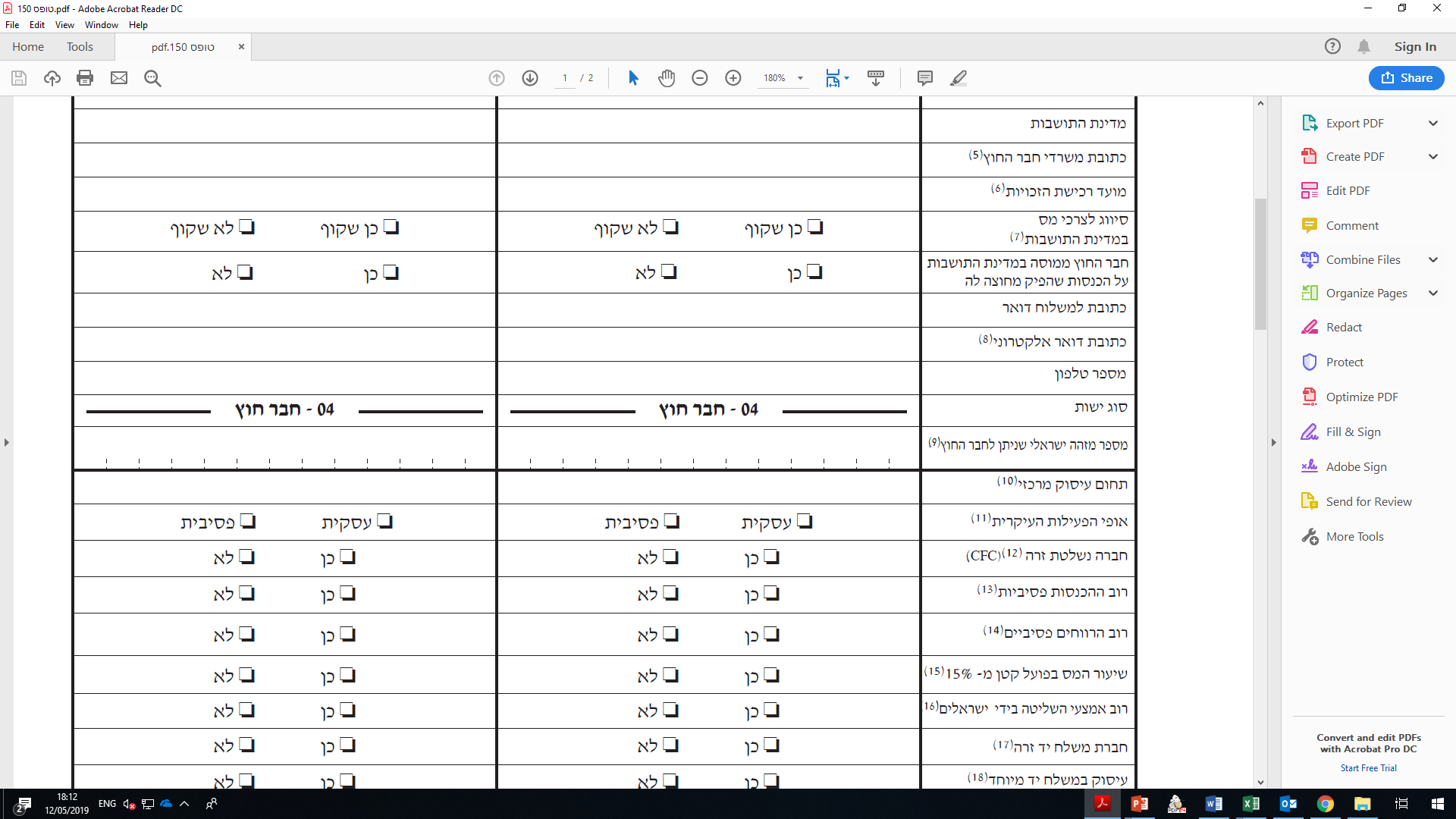 הצהרה חדשה שנוספה השנה לטופס - בה נדרשים להצהיר האם שיטת המיסוי במדינת התושבות היא שיטה טריטוריאלית או פרסונלית (למשל: סינגפור).
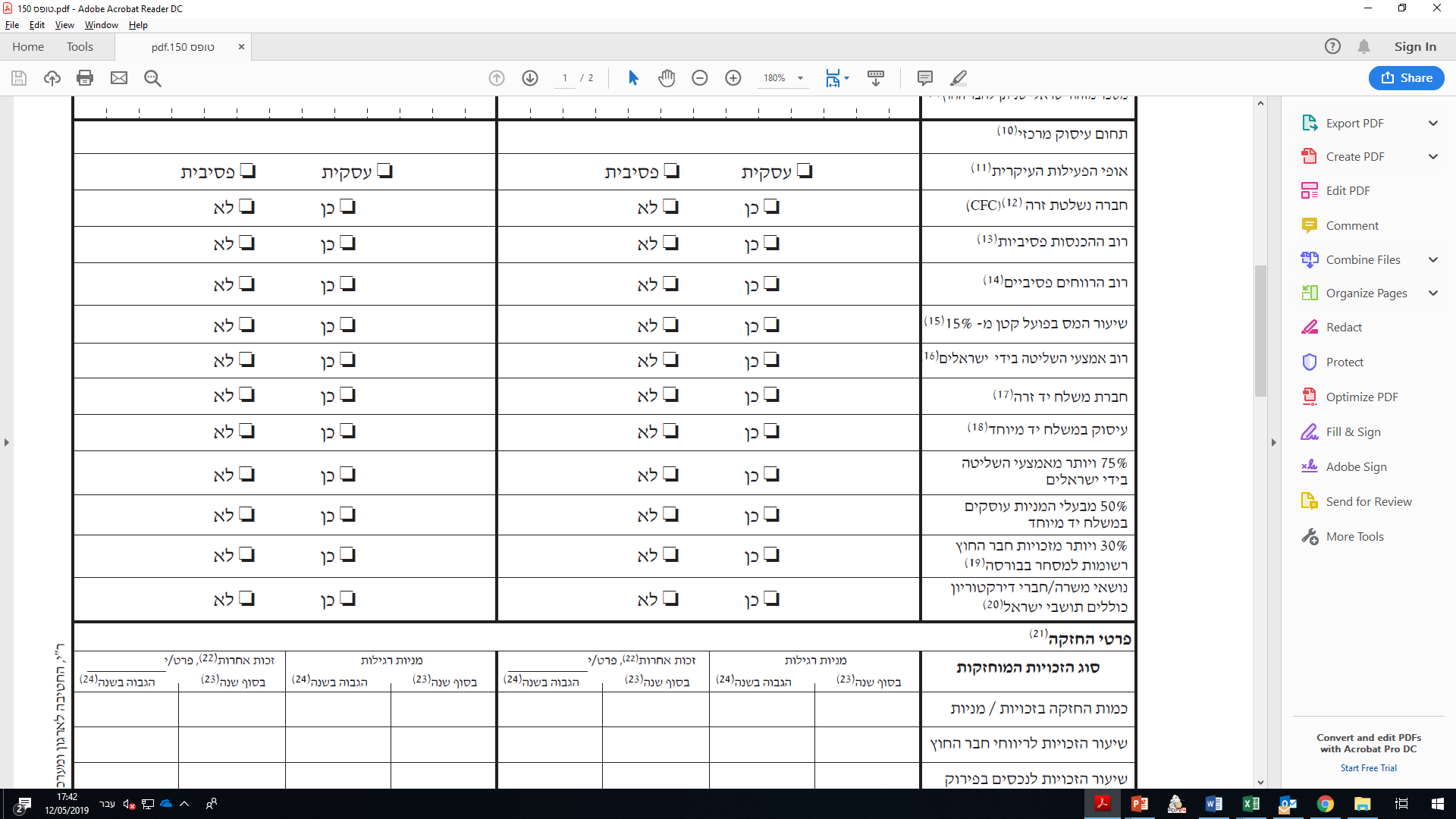 הכנסות ורווחים פאסיביים - הכנסה מריבית, מהפרשי הצמדה, מדיבידנד, מתמלוגים, מדמי שכירות ומתמורה ממכירת נכס.
לעניין טופס זה, יש להצהיר "כן" גם אם קיימת הכנסה מהמקורות לעיל המגיעה לכדי עסק. במניין ההכנסות הפסיביות יש לכלול גם הכנסות פטורות ממס והכנסות שהן מחוץ לבסיס המס במדינת התושבות של החברה.
75
טופס 150 - הצהרה על החזקה בחברות זרות - דגשים
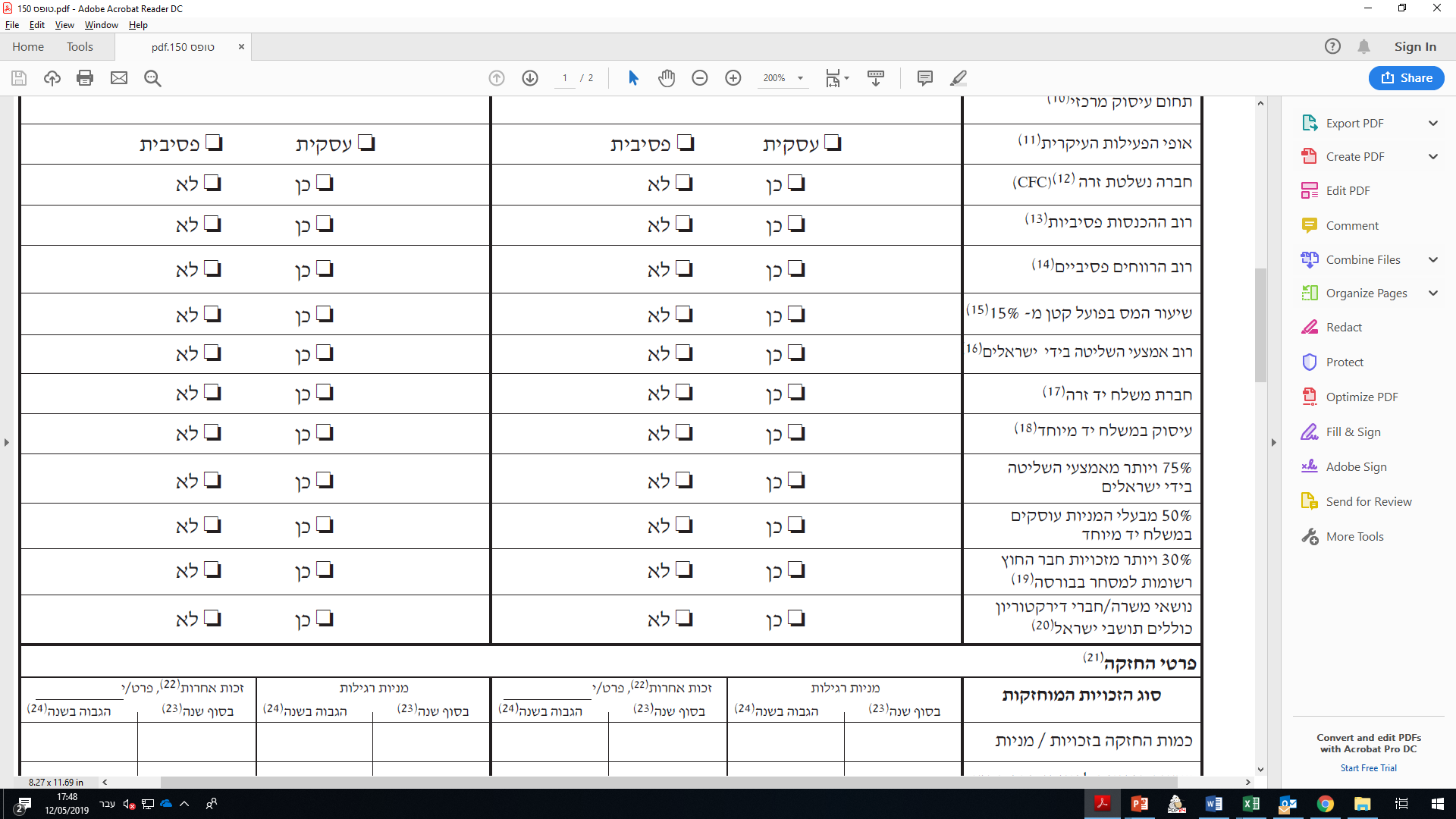 שיעור המס על הכנסות פאסיביות במדינת התושבות קטן מ- 15%.
רוב אמצעי השליטה בידי ישראלים - למעלה מ- 50% באחד מאמצעי השליטה מוחזקים במישרין או בעקיפין בידי תושבי ישראל או שלמעלה מ- 40% מאמצעי השליטה מוחזקים בידי תושבי ישראל ויחד עם קרוב תושב חוץ מחזיקים במעל 50% מאמצעי השליטה.
עיסוק במשלח יד מיוחד - יש לציין אם מרבית ההכנסות או הרווחים של החברה נובע ממשלח יד מיוחד.
76
טופס 1213 - הודעה על פעולות שהן תכנון מס חייב בדיווח
77
טופס 1213 - תכנון מס חייב בדיווח
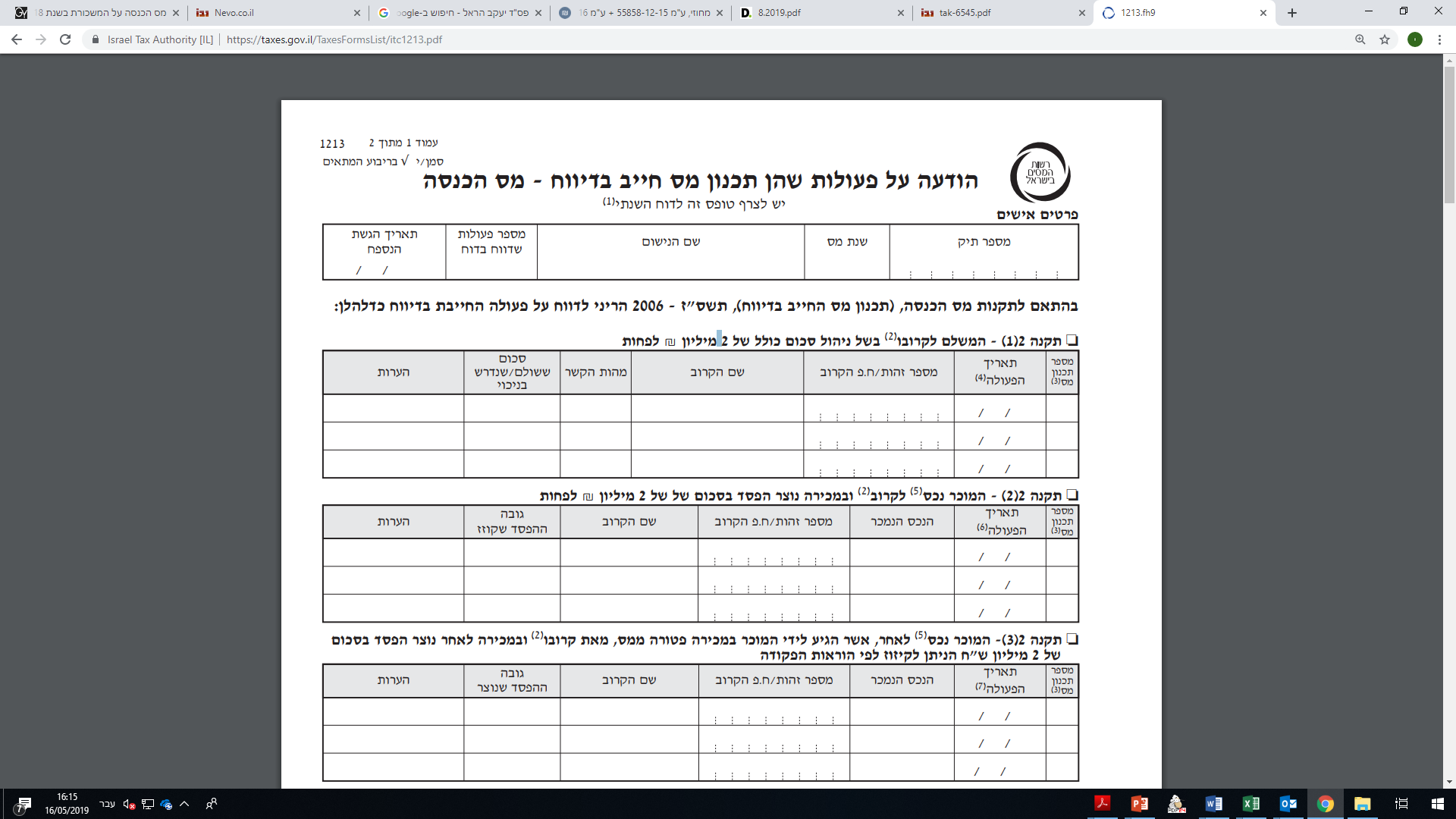 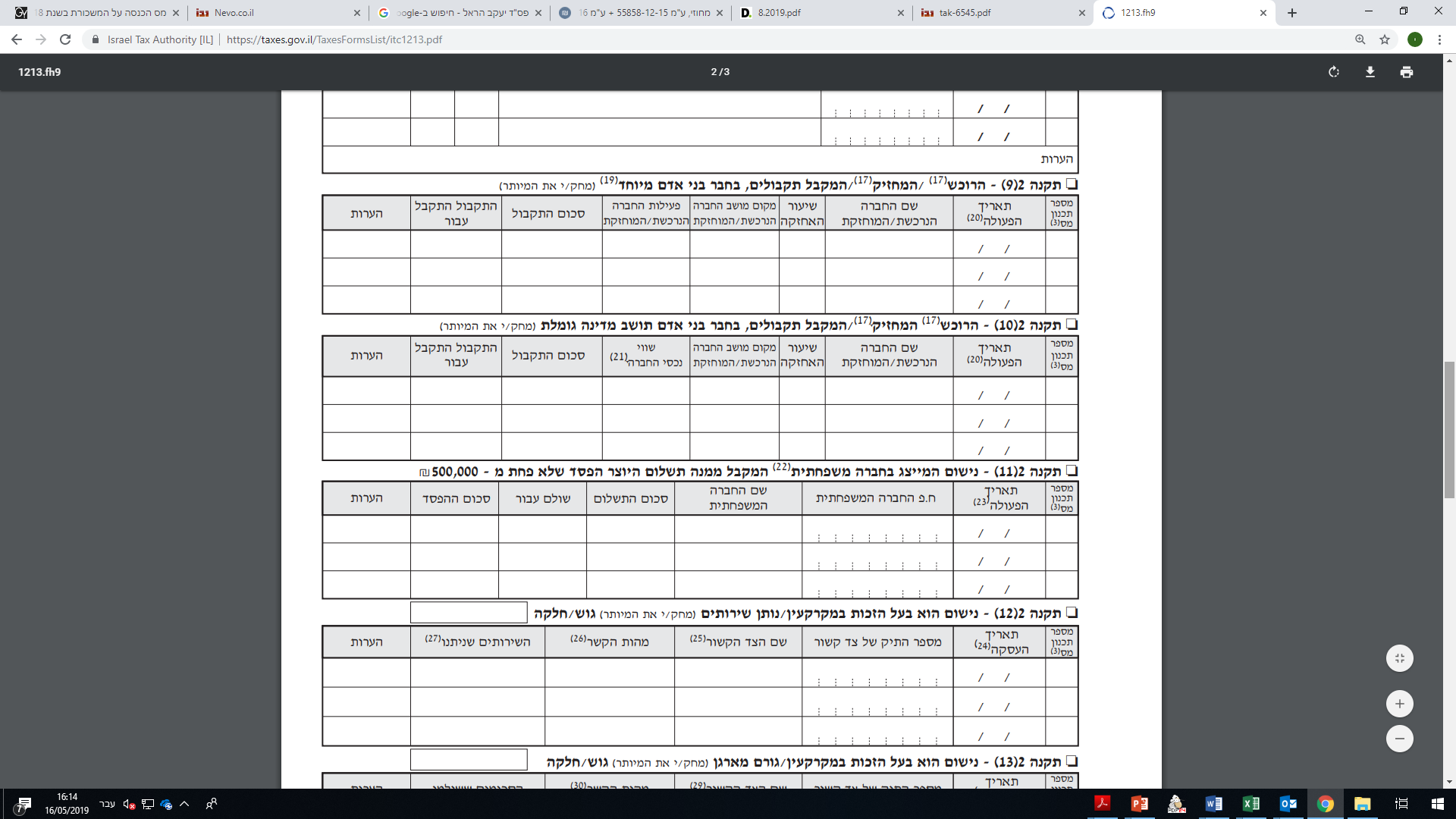 78
טופס 1213 - תכנון מס חייב בדיווח
בהתאם לתקנות מס הכנסה (תכנון מס החייב בדיווח) תשס"ז - 2006, יחיד או חברה המחזיקים מעל 25% מאמצעי השליטה בחברה זרה יצרפו לדוח השנתי גם טופס 1213 "הודעה על תכנון מס חייב בדיווח - מס הכנסה", זאת כאשר מדובר באחד משני המקרים הבאים: 
החזקה בחברה זרה תושבת מדינה שאין לה אמנת מס עם ישראל (גיברלטר) - כאשר שיעור המס במדינה הזרה נמוך מ- 20% או כאשר בעל מניות מהותי קיבל לפחות 1 מיליון ש"ח מהחברה הזרה בשנת המס - תקנה 2(9). 
החזקה בחברה זרה תושבת מדינת אמנה (לדוגמא אנגליה) - כאשר עיקר נכסי החברה הזרה הם בישראל או שמרבית ההכנסות נובעות משימוש נכסים בישראל או כאשר בעל מניות מהותי קיבל לפחות 1 מיליון ש"ח מהחברה הזרה בשנת המס - תקנה 2(10).
79
טופס 1323 - נספח ד' לדוח השנתי
80
טופס 1323 – נספח ד' הכנסות מחו"ל - כללי
כללי
טופס 1323 (נספח ד') הינו דוח על הכנסות מחו"ל והמס ששולם עליהם בחו"ל.
הטופס מוגש יחד עם הדוח השנתי הן על ידי יחיד והן על ידי חברה.
ההכנסות בטופס הינן הכנסות חייבות לאחר ניכוי הוצאות, וקיזוז הפסדים ופטורים.
המס הזר שיוזן בטופס הינו מס ששולם בחו"ל כולל עודף מס זר משנים קודמות (עד 5 שנים אחורה).
מגיש הטופס חייב להודיע לפקיד השומה על כל שינוי או החזר מס שהתקבל מחו"ל.
81
נספח ד' לטופס הדוח השנתי - דיווח על הכנסות מחו"ל
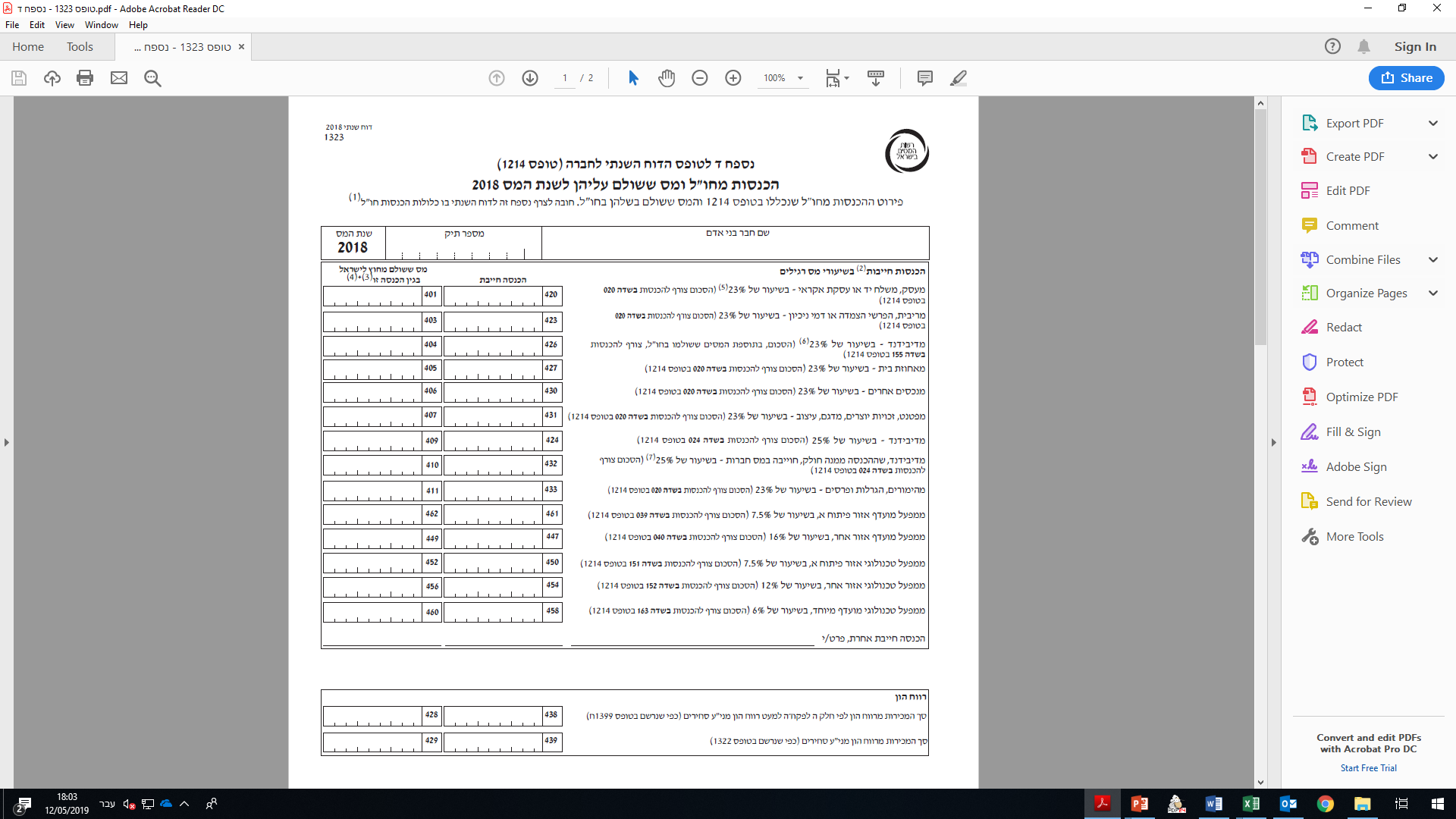 82
נספח ד' לטופס הדוח השנתי - דיווח על הכנסות מחו"ל - המשך
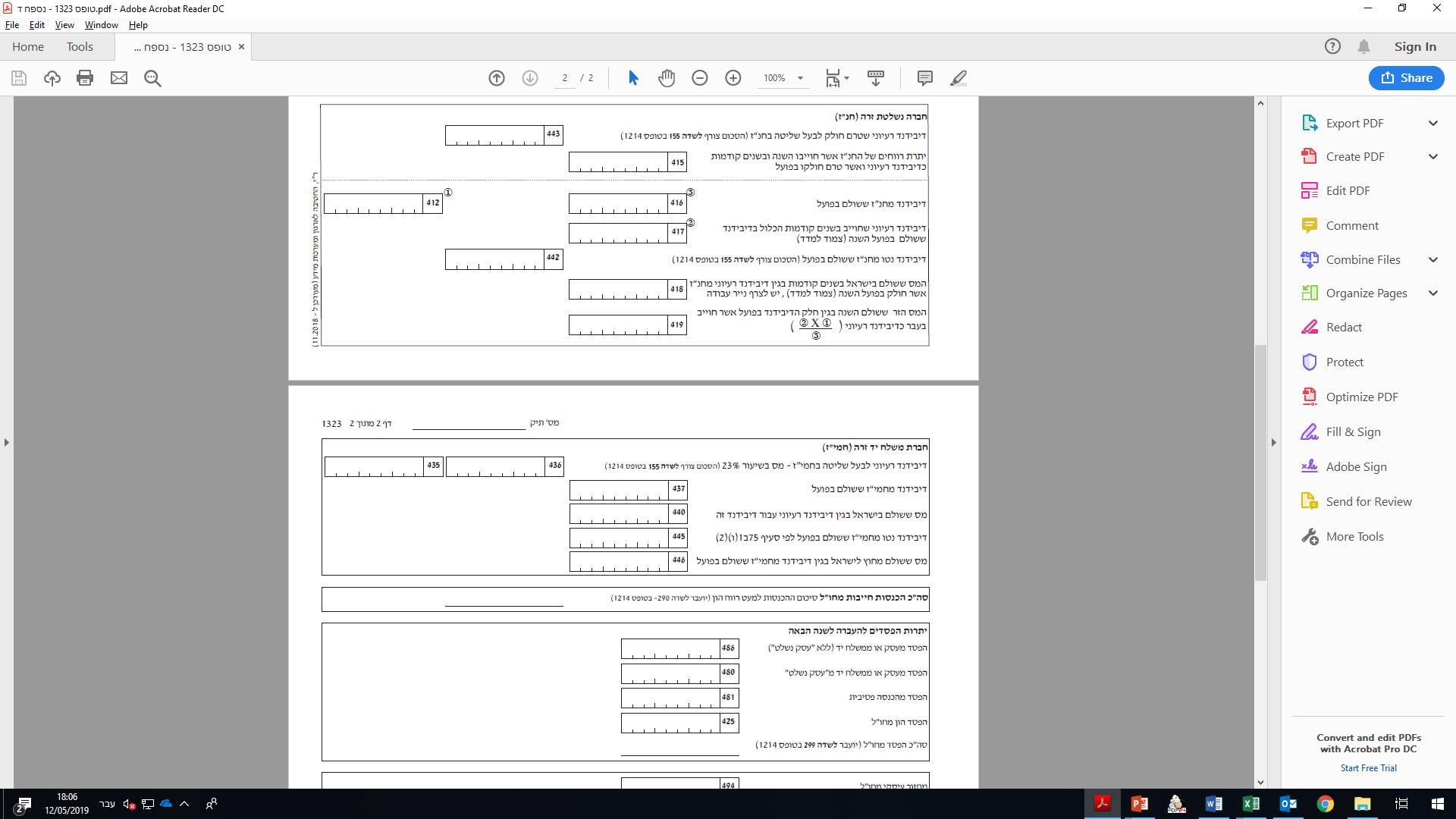 83
נספח ד' לטופס הדוח השנתי - דיווח על הכנסות מחו"ל - המשך
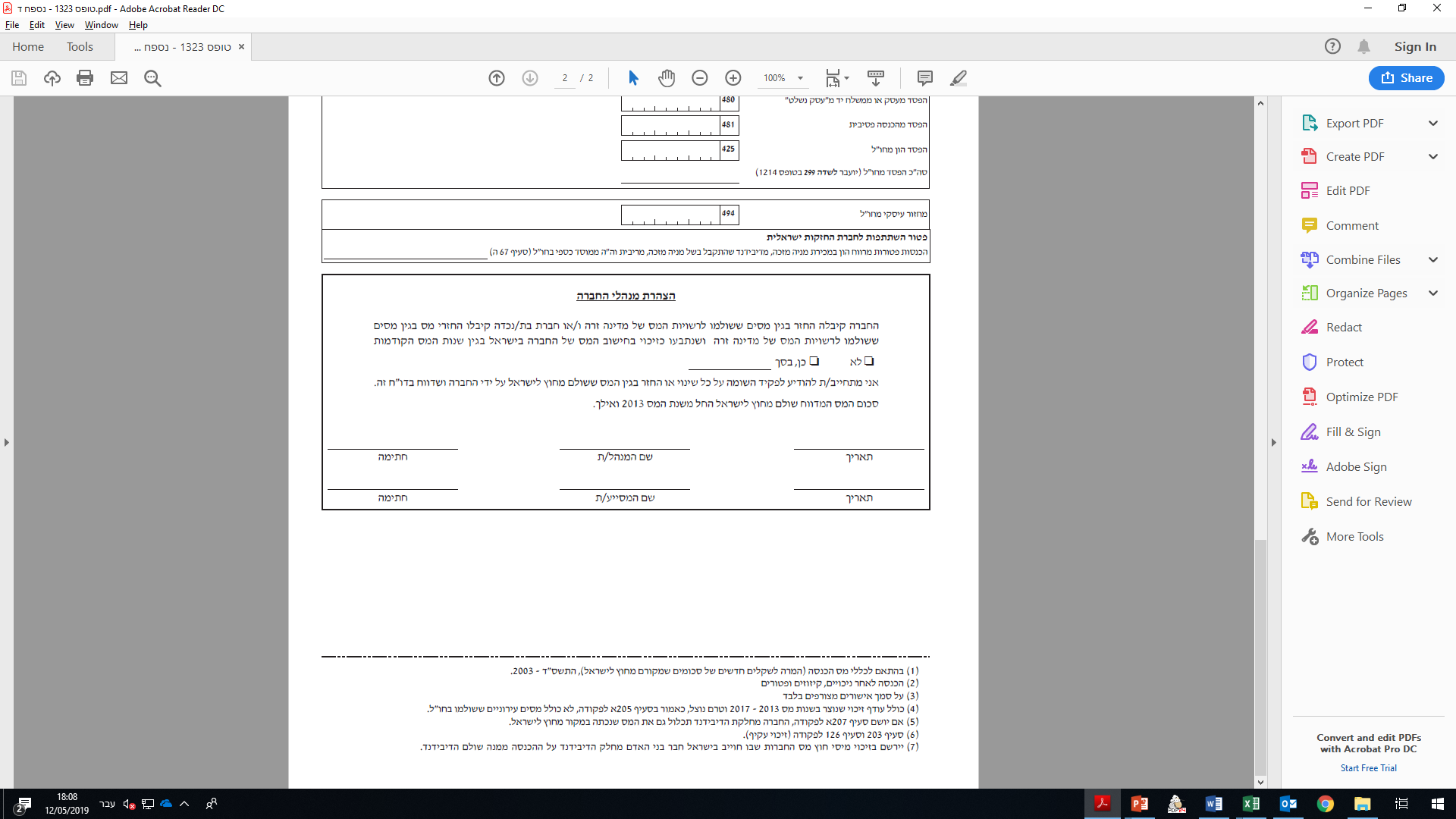 84
תודה
עו"ד (רו"ח) גיא חן

טל': 077-6467030 
guy@sagilaw.com
85